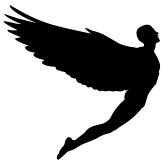 Alas para volar
Wings to fly
Achieving A* - B
Higher Structure Booklet
Mis vacaciones
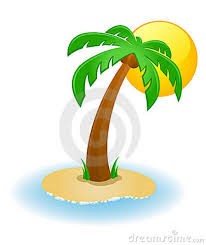 1
Higher Tier Language Structures – El instituto y planes futuros
1.Opinions

Creo que . . .		I believe that . . . 
Pienso que . . . 		I think that . . . 
En mi opinión. . . 		In my opinión . . . 
Para mí . . . 		For me . . . 
A mi parecer . . . 		It seems to me / In my opinion . . . 
Diría que . . . 		I would say that . . .
Desde mi punto de vista . . .         From my point of view. . . .
2. Desde hace……(Since…ago/ for)

When you want to say how long you have been doing something you use desde hace + present perfect (pretérito perfecto)

Examples

He ido de vacaciones a España desde hace* cinco años
I have been going on holidays to Spain since 5 years ago* 
 
Me han gustado las vacaciones de aventura desde hace* tres años
I have liked adventure holidays for 3 years
2
3.Lo + adjective….
When you want to say “The good thing  is that….” “The bad thing is…….” “The best thing is…..” use lo + adjective
 
Examples
Lo malo* es que…The bad thing is (that)
 
Lo bueno* de las vacaciones es……. 
The good thing about holidays is…….
 
 Lo mejor* del hotel es …the best thing about the hotel is…….
 
Lo peor* del viaje es …the worst thing about the journey is…….
 
Lo más positivo* del avión es……..The most positive thing about the plane is…..
3
4.Extended sentences    LIKES + REASON

4.1 Write longer sentences using porque and pero in the same sentence.
 
LIKES 
Me gusta          I like
Me importa        I care for
Me encanta        I love
Me chifla          I love
Me mola            I think it´s cool
Prefiero             I prefer
No me importa      I don´t mind
No me gusta         I don´t like
No soporto           I can´t stand
Me molesta          It bothers me
Me irrita             It irritates me
Odio                  I hate
 
REASONS
 
Porque                            because
Por esta razón                   for this reason
Puesto que                       because
Ya que                            because
Por eso                           That´s why
A causa de que                  Due to the fact
Debido al hecho de que         Due to the fact
Esto indica que                  This indicates
Por eso			That´s why
 
Examples
Me gusta…………….porque* es……………………….pero*/sin embargo………………….
I like…………………….because it is…………………..but/however…………………
 
Me chiflan………………porque* son………………pero*/sin embargo………………….
I love (plural)……because they are………but/however…………………
4
5.Correlations

No sólo.......sino también.
(Not only......... but also).


Examples
Me gustan no sólo los parques sino también los bosques 
I not only like parks but also forests

No sólo comimos en restaurantes sino también hicimos picnics
Not only we ate in restaurants but also we had picnics


6.Negatives
no….		don´t (not)
nunca		never
jamás		never
no….nadie		anybody / nobody
no ….ni…..ni		neither……nor……….

Examples

No* me gusta el campo porque tengo alergia 		
I don´t like fields (The countryside) because I´ve got hayfever

Nunca* paso tiempo en la palya	I never spend time on the beach
Jamás* tomo el sol porque me quemo I never sunbathe because I get burnt
Mis amigos no van ni al camping ni a la montaña
My friends don´t go either camping or to the mountains.
5
7. Impersonal Verbs
 
Hay que 				You have to
se puede + full verb			You can
se debe + full verb			You should/must/ought to
se necesita + full verb			You need to
se require + full verb			It requires
 
Examples 
Hay que estar en silencio		                  You have to be quiet
Se puede* hacer casi cualquier cosa               	You can do almost anything
No se debe* dar de comer a los animales    You shouldn´t feed animals
Se debe* usar crema protectora                 You should use suncream
8. Expressions with tener

Tener means to have but when linked with an adjective (describing word) its meaning changes from “to have” to “to be”
Examples
Tener éxito*				to be successful
Tener miedo*				to be afraid
Tener hambre*				to be hungry
Tener suerte*				to be lucky
Quiero tener éxito* en la vida		I want to be successful in life
Tendré suerte* si…..		I will be lucky if……
Tener conciencia ciudadana         to be a good citizen
Tener reservado     Tengo reservado un hotel lujoso. 
	              I have a luxurious hotel reserved.
 
Examples 
Tendrémos suerte si conseguimos plaza	
We will be lucky if we get a place
6
9.“If” sentences
When you start sentences with “if” or “si” in Spanish, combinations of tenses are used.  The combinations are as follows
Si* + present + future
Si* + imperfect + conditional
Si* + pluperfect + conditional perfect
 
Examples
Si* reservamos pronto, conseguiremos una buena oferta
	If we book early, we will pass all the exams
Si* mi amiga viajara más, conocería otras culturas
	If my friend travelled more, she would know other cultures
Si* no hubiese perdido el avión, habría disfrutado mas de mis vacaciones.
	If hadn´t  missed the plane, I would have enjoyed the holidays better.
10.Object Pronouns
When you want to avoid repeating the thing you are talking about in a sentence, use an object pronoun.  They are normally found in front of a verb.  The most commonly used are:


      Masculine		Feminine
it		lo               	la
them 	los		las
me		me		me


Examples
Lo* estudio			I´m studying it
Me* ayudará			it will help me
Nos* beneficiará		it will benefit us 
Lo* veo			I can see it
Lo* compré			I bought it

Don´t get confused with THE (article) EL, LA, LOS, LAS!!!!!!
7
11.Comparatives

When you want to compare two things use the following comparisons
Más……… que			more….than
Menos ………..que		                  less….than
Tan………como			as…………as

Examples
La playa es más divertida que* la montaña
The beach is more fun than the mountains
Ir de camping es menos caro que* el hotel
Go camping is less expensive than the hotel 
La comida inglesa es tan sabrosa como* la española
English food is as tasty as Spanish food.
12.Superlatives
When you want to say “the most………… ” or “the least……” use a superlative in Spanish
 
el más			the most (m)
la más			the most (f)
el menos			the least (m)
la menos			the least (f)
 
Examples 
Este museo es el más* interesante
This museum is the most interesting
 
La moto es la más* cómoda de todas las formas de viajar
Motorbike is the most comfortable of all ways of travel
8
13.Adverbs
Adjectives which describe verbs are called adverbs.  In English they usually end in “ly”.  In Spanish normally they end in “mente”
Example
probablamente  		 probably
afortunádamente		fortunately
definitívamente		definitely	
constántemente		constantly
periódicamente		periodically	
consecuentemente		consequently
 
However, not all adverbs end in “mente”
Examples

a menudo			often
algunas veces  		sometimes
ahora			now
casi			almost
14.Linking ideas with starters such as …….


Al llegar + full verb		On arriving….
Después de + full verb 		After………..
Antes de + full verb before	Before……



Example 

Al* llegar a Madrid On arriving in Madrid….
Despues de* llegar al hotel After arriving att he hotel…..
Despues* de nadar en el mar After swimming in the sea…..
Antes de ver el monumento After seeing the monument….. 
	Después de nadar en el mar, tomaré el sol en la arena
	After swimming in the sea, I´ll sunbathe on the sand
9
15.Using “ísimo”  (veeeeeeeeeeery)

When you want to emphasise an adjective add “ísimo” to it
ísimo (m)
ísima (f)
ísimos (mpl)
ísimas (fpl)

Example 
Las vacaciones son cortísimas*   Holidays are veeeery short
Los hoteles son carísimos*   Hotels are veeeery expensive
El autobús es lentísimo* The coach is veeery slow.
16. Conjunctives ( Conectores)
Start sentences with good linkage to gain valuable content marks
Examples
Sin embargo		However
Además			Furthermore
Aunque			Although
Para empezar		To start / begin with
Para concluir		To sum up / conclude
Por un lado . . por otro lado	On the one hand . . . on the other hand
En primer lugar		In the first instance / place
Al fin y al cabo		When all is said and done
A pesar de todo		Despite everything
Por lo tanto		Therefore
Por lo que			Therefore
Afortunadamente		Fortunately
Por desgracia		Unfortunately
Después			after / afterwards
Entonces			then / so
Luego			then / next
También			also
Por eso			so / for this reason
Por ejemplo		for example
Así que			so
Ya que			since, considering that
Aparte de             	apart from
10
17. Using the gerund 

When you want to use “ing” in Spanish add “iendo” to er or ir verbs or “ando” to ar verbs.  

Example
Viajando* mucho, practicaré mi español.	
Travelling a lot, I will practice my Spanish.
 
Conociendo* gente nueva, me lo pasaré bien.
Meeting new people, I will have a good time.
 
Visitando museos, aprenderé muchas cosas.
Visiting museums I will learnt lots of things
18.TENSES
Present     VISITO
Preterite   VISITÉ
Perfect      HE VISITADO
Imperfect  VISITABA
Conditional  VISITARÍA
Pluperfect  HABIA VISITADO
Subjunctive   VISITE
Future   VISITARÉ    or    VOY A VISITAR
19. Después de haber + past participle
When you want to say after having done something, you use después de haber + past participle
 
Examples
Después de haber modernizado* el hotel……….
After having modernised the hotel……………
 
Después de haber LIMPIADO* la playa……
After having cleaned the beach……………
Después de haber visitado* España……….
After having visited Spain……………
 
Después de haber probado*……
After having tried……………
11
20.Subjunctive phrases
 
Quisiera			I would like
Ojalá fuera		If only I or He/She/It were
Ojalá tuviera		If only I or He/She/It had
Ojalá pudiera		If only I or He/She.. could
Ojalá hubiera		If only there were
Cuando sea mayor		When I’m older
Cuando (to indicate future)     When.....
 
 
Si tuviera más tiempo/dinero		
If only I had more time/money
Cuando sea mayor .....When I´m older
Cuando viva solo   .....When I live by myself
Cuando el mundo cambie su mentalidad...
When the world changes its way of thinking
21. Usually OR Used to = Soler
	Suelo – I usually
	Suele- He/she usually 
	Solemos – we usually
	Suelen- they usually

	Solía – I used to
	Solíamos- We used to
	Solían- They used to


Followed by an INFINITIVE (AR, ER, IR)

Examples
Suelo pasAR mucho tiempo tomando el sol
I usually spend lots of time sunbathing
Cuando era pequeño, solíamos IR a España
 When I was younger, we used to GO to Spain.
12
22. It´s +Adjective+ TO Infinitive

Es difícil + 	It´s difficult
Es fácil +      	It´s easy
Es necesario+    	It´s necessary
Es esencial+    	It´s essential
Es útil+   		It´s useful
Es importante	It´s important
Es fundamental      It´s fundamental
Es prioritario        It´s a priority
Es primordial	It´s essential
 
Examples
 
Es difícil encontrar sitio en la playa
It´s difficult to find room on the beach
23.Tengo la intención de  + Infinitive
I tend to + infinitive
 
Examples
Tengo la intención de visitar lo más que pueda
I intend to visit as much as possible
24.Tanto/a/s….como        As many as
 
En mi ciudad no hay tantos monumentos como en Madrid.
In my city there is not as many monuments as in Madrid.
25. RELATIVE CLAUSES 

WHO (quien) , WHICH (que), WHERE(donde), WHOSE (cuyo)      
En el hotel donde nos alojamos…
In the hotel where  we stayed...
13